Generalized Global Symmetries
Nathan Seiberg
Institute for Advanced Study


O. Aharony, NS, Y. Tachikawa, arXiv:1305.0318
S. Gukov, A. Kapustin, arXiv:1307.4793
A. Kapustin, R. Thorngren, arXiv:1308.2926, arXiv:1309.4721
A. Kapustin, NS, arXiv:1401.0740
D. Gaiotto, A. Kapustin, NS, B. Willett, to appear
Thank G. Moore, S. Razamat
Ordinary global symmetries
[Speaker Notes: Physicists love symmetries.
First we learned about global symmetries.
Then we were taught that gauge symmetries are better – separate symmetry in each point in space time.
In fact, global symmetries are not present in a theory of gravity at all and hence they are not “fundamental.”
The more modern view is that gauge symmetries are not fundamental.  The same theory can have different presentations with different gauge symmetries.  Gauge symmetries are not symmetries.
In this talk focus on global symmetries.  

This is an abstract definition.  No need for Lagrangian.  It is valid whether the symmetry is spontaneously broken or not.]
[Speaker Notes: Kinematics]
Significance of these symmetries
[Speaker Notes: Dynamics]
Significance of these symmetries
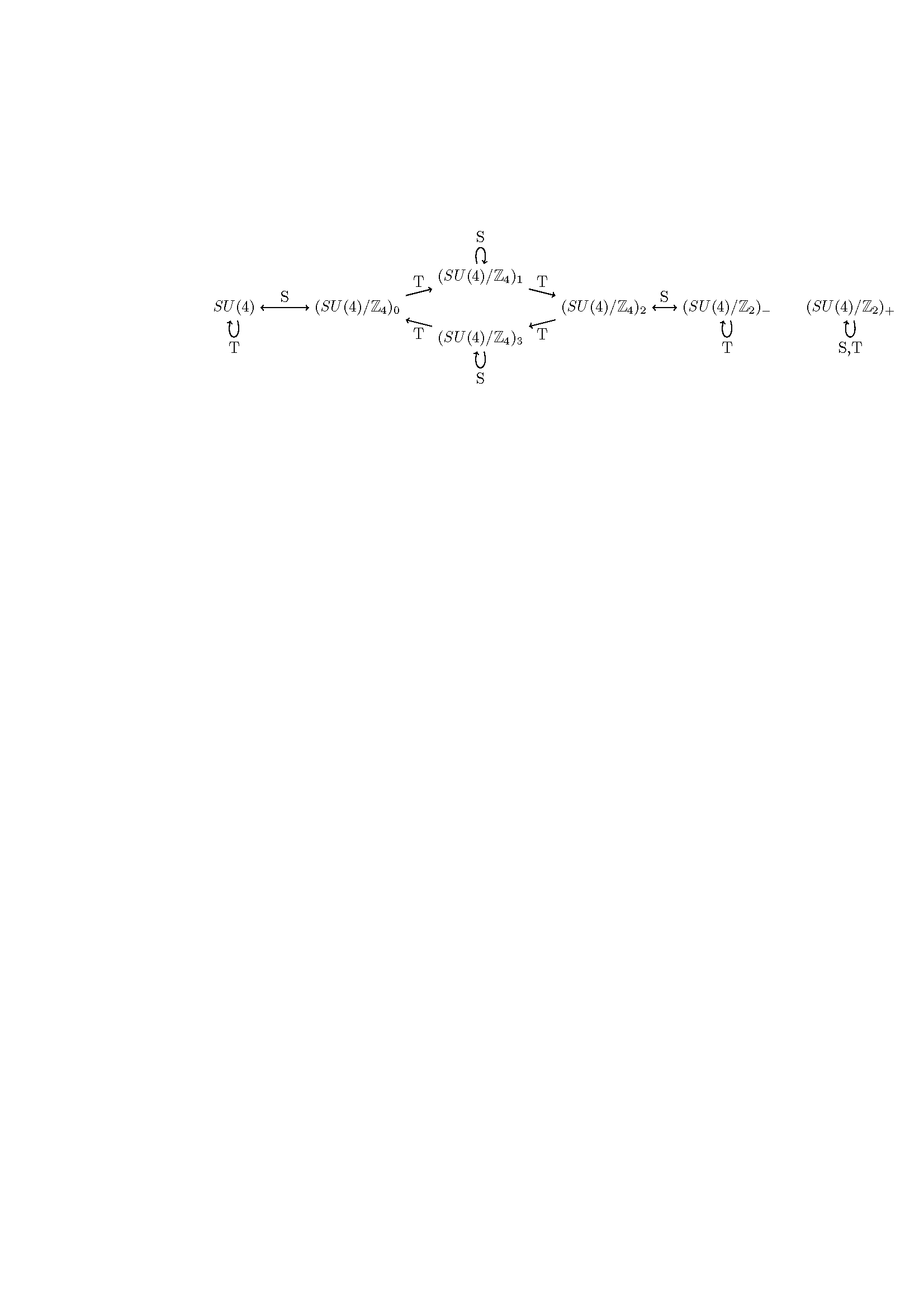 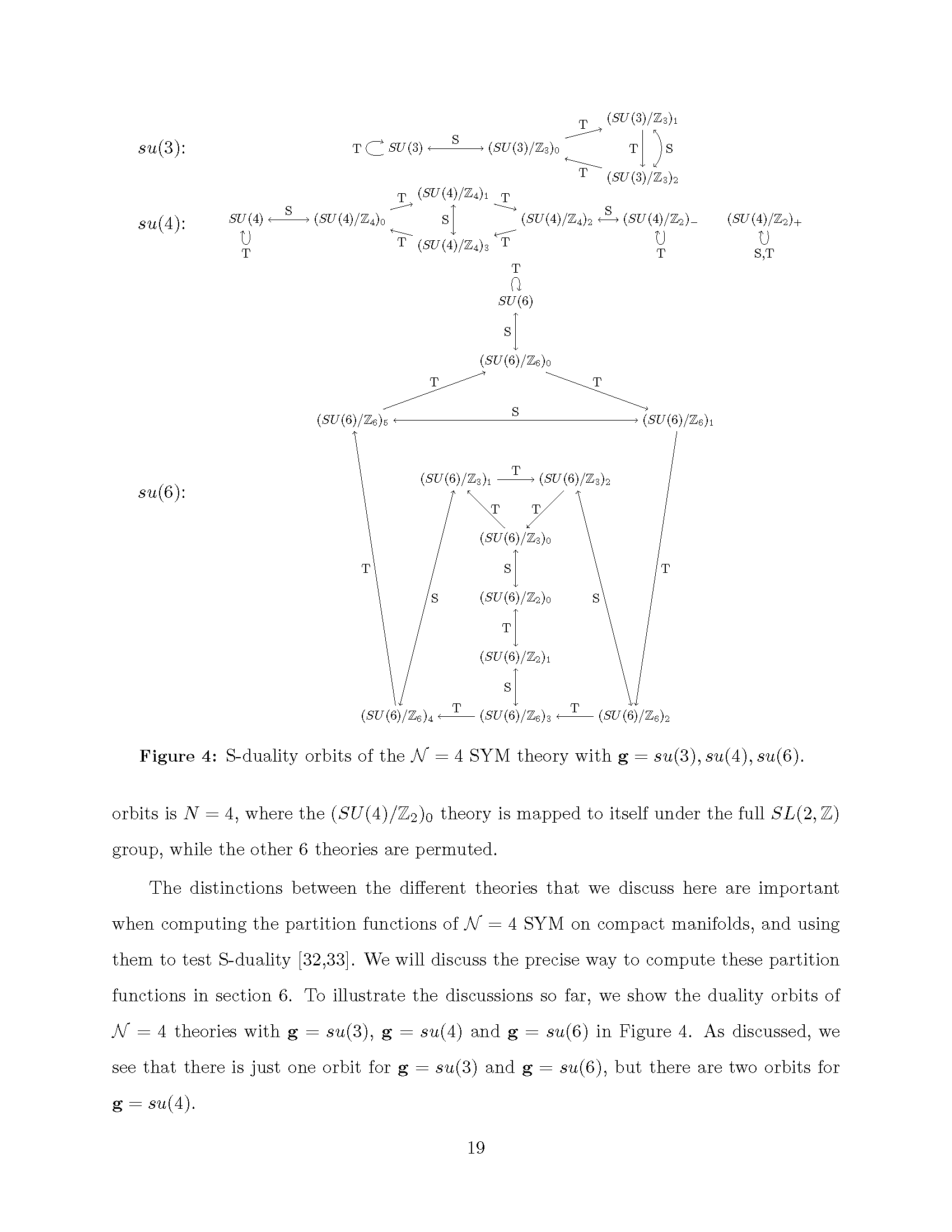 Significance of these symmetries
Characterizing phases
[Speaker Notes: Dynamics]
Characterizing phases
No global one-form symmetry.  
Hence we cannot distinguish between Higgs and confinement.
This is usually described as screening the loop [Fradkin, Shenker; Banks, Rabinovici].  
From our perspective, due to lack of symmetry.
[Speaker Notes: There could be other more subtle characteristics and lead to phase transitions.]
Higher Form SPT Phases
Conclusions
Higher form global symmetries are ubiquitous.
They help classify 
extended objects (strings, domain walls, etc.)
extended operators/defects (lines, surfaces, etc.)
As global symmetries, they must be the same in dual theories.
They extend Landau characterization of phases based on order parameters that break global symmetries.  
Rephrase the Wilson/’t Hooft classification in terms of broken or unbroken one-form global symmetries.
Anomalies
‘t Hooft matching conditions
Anomaly inflow
Degrees of freedom on domain walls
Thank you for your attention